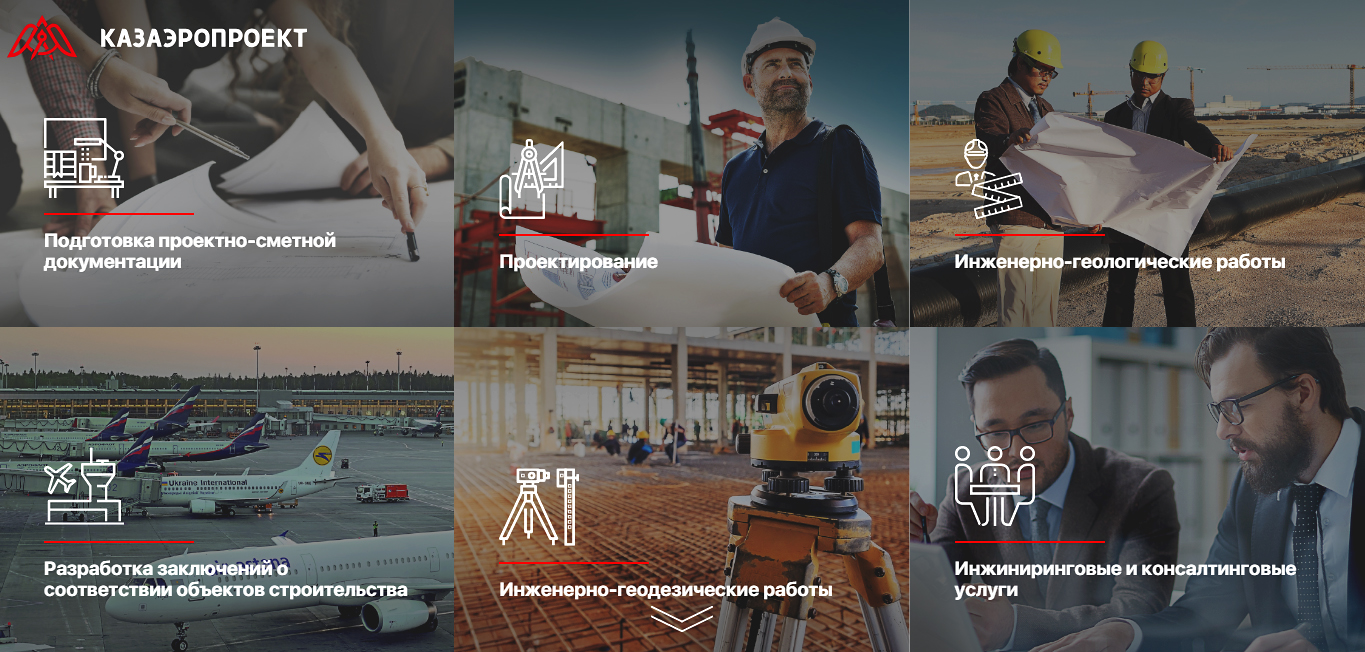 КАЗАЭРОПРОЕКТ
Акционерное общество "Научно-исследовательский и проектно-изыскательский институт
Республика Казахстан, 050002, 
г. Алматы, ул. Ш. Калдаякова, 21.
тел.: 8 (727) 382-40-02,
www.kazaeroproject.kz
2020 год
АКЦИОНЕРНОЕ ОБЩЕСТВО "НАУЧНО-ИССЛЕДОВАТЕЛЬСКИЙ И ПРОЕКТНО-ИЗЫСКАТЕЛЬСКИЙ ИНСТИТУТ «КАЗАЭРОПРОЕКТ»
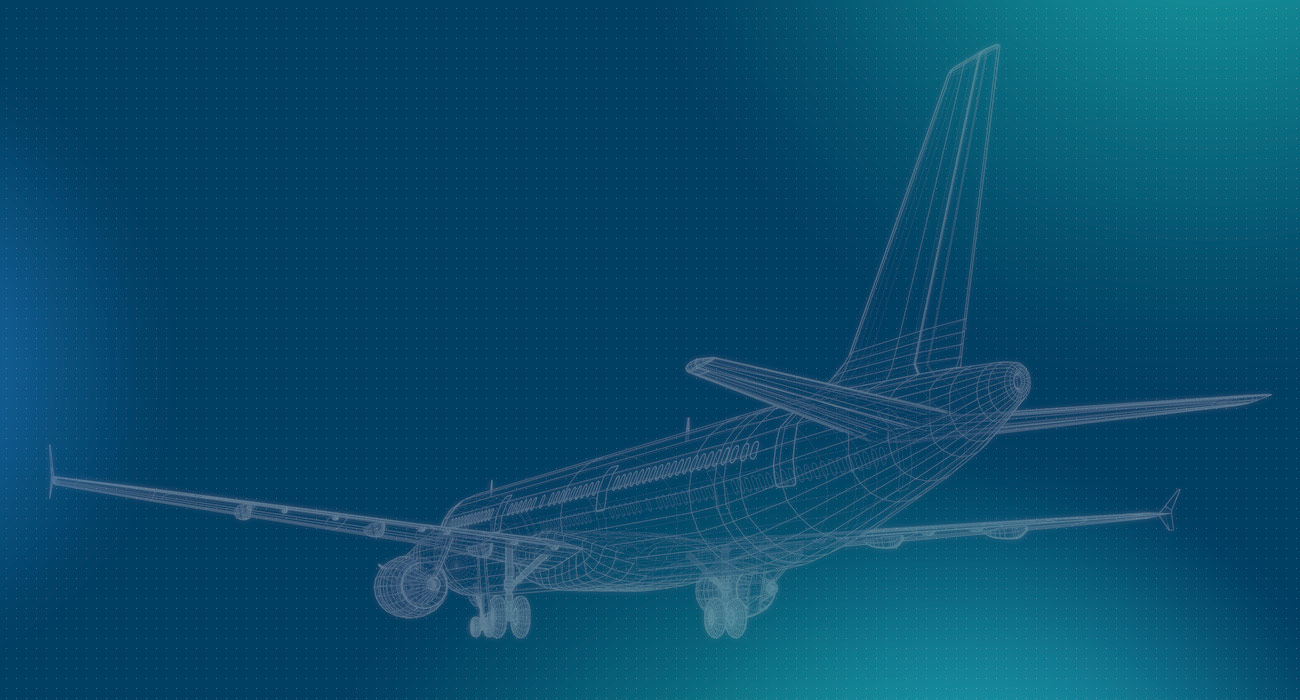 ГПИ и НИИ ГА «КазАэроПроект» образован в 1972 году
«Казаэропроект» имеет лицензию I-категории позволяющую проектировать объекты высокого уровня ответственности
«КазАэроПроект» имеет лицензию на выполнение инженерно-геологических и топографо-геодезических работ
Разработано  свыше 2000 проектов различной сложности за  весь период деятельности
Проектная деятельность АО НИПИИ «КазАэроПроект» сертифицирована СТ РК ИСО 9001-2009
Член «Ассоциации проектировщиков Казахстана»
На сегодняшний день ГСЛ № 000771 от 13.07.1997 года на Проектную деятельность получила аккредитацию на территории Кыргызской Республики путем внесения в реестр Государственного агентства архитектуры, строительства и жилищно-коммунального хозяйства при Правительстве Кыргызской Республики
более  45 ЛЕТ УСПЕШНОЙ ДЕЯТЕЛЬНОСТИ ИНСТИТУТА                         
более 1000  КРУПНЫХ ТЕХНИЧЕСКИХ ПРОЕКТОВ
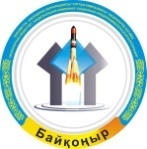 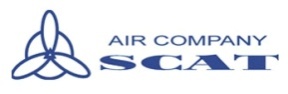 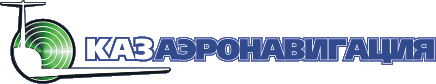 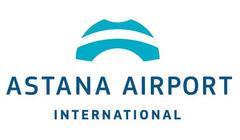 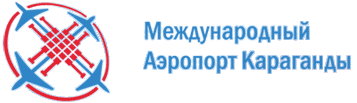 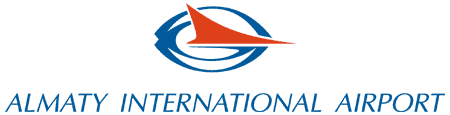 ПРОЕКТНАЯ ДЕЯТЕЛЬНОСТЬ
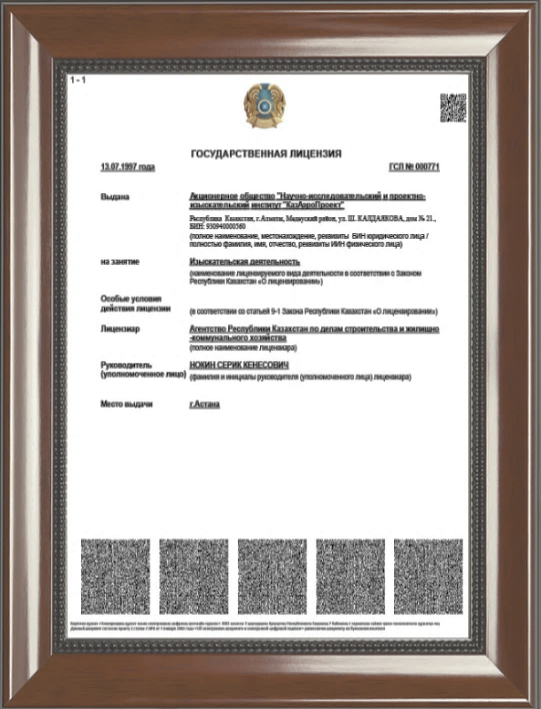 Разработка программ перспективного развития аэропортов 
Пред проектные архитектурно-строительные проработки 
Проектирование комплексов аэропортов, аэродромов, вертодромов
        и вертолетных площадок 
Разработка генеральных планов аэропортов 
Проектирование аэровокзальных комплексов
Проектирование объектов служебно-технической территории
        аэропортов (ангары, цеха, склады ГСМ и др.) 
Проектирование объектов управления воздушным движением, 
        радионавигации, связи, светосигнального оборудования и объектов авиационной     
        безопасности 
Проектирование жилых, административных и производственных зданий
Проектирование автомобильных дорог всех категорий
Проектирование инженерных коммуникаций 
Инженерные изыскания 
       (топографо-геодезические и инженерно-геологические работы)
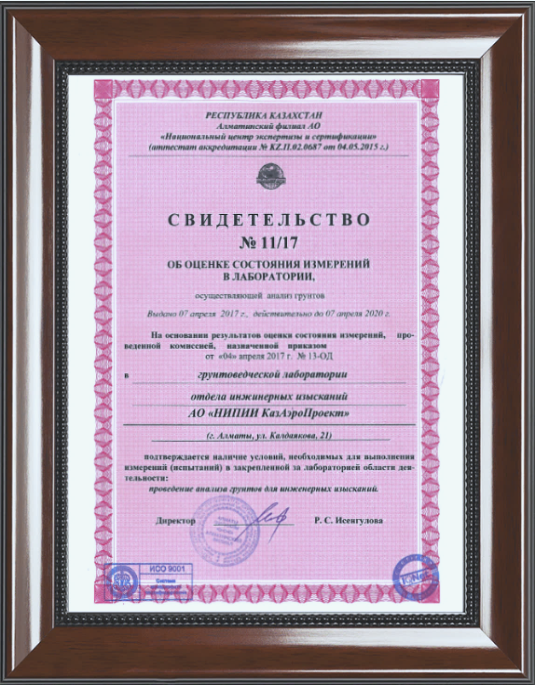 КАЗАЭРОПРОЕКТ
Наши проекты за последние 20 лет
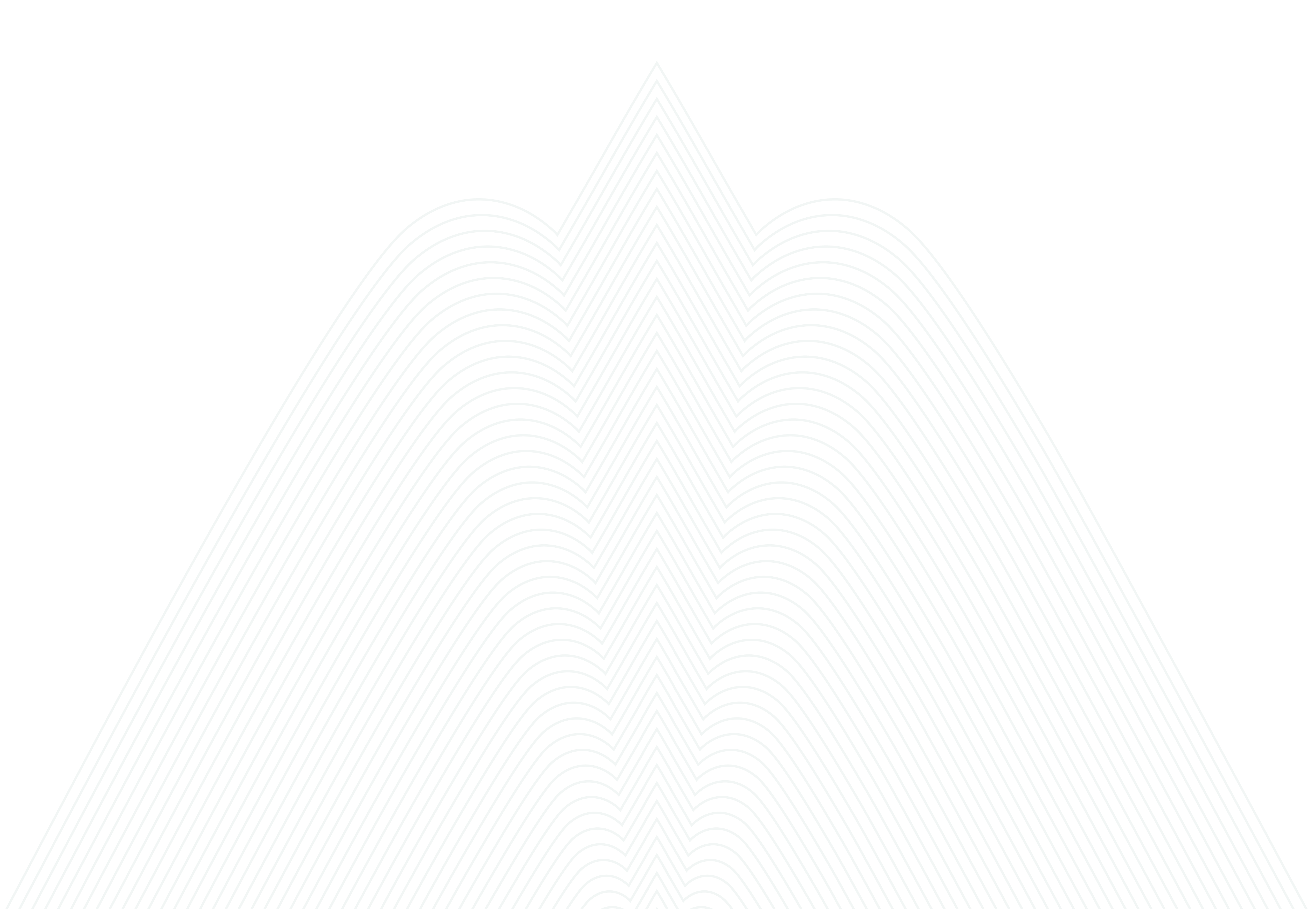 РП «Реконструкция Международного аэропорта  г. Астана», Заказчик: ТОО "Аэропроект"
РП «Капитальный ремонт искусственной взлетно-посадочной полосы ИВПП-1  ИВПП-2  в Международном аэропорту г. Алматы», Заказчик: Алматинская монтажная фирма "Имстальком-1, 
РП «Реконструкция Международного аэропорта  г. Актобе», Заказчик: АО "Международный аэропорт Актобе», 
РП «Реконструкция Международного аэропорта г. Костанай», Заказчик: АО «Международный аэропорт Костанай», 
РП «Реконструкция Международного аэропорта г. Кокшетау», Заказчик: ГУ "Министерство транспорта и коммуникаций РК", 
РП «Реконструкция аэродрома в Международном аэропорту  г. Алматы», Заказчик: АО "Международный аэропорт Алматы", 
РП «Строительство аэровокзала аэропорта г. Ушарал», Заказчик: ГУ "Управление пассажирского транспорта и автомобильных дорог Алматинской области", 
РП «Оснащение радионавигационным оборудованием по всей территории Казахстана  в том числе с центрами УВД»  
Работы по разработке ТЭО по объекту "Реконструкция/строительство взлетно-посадочной полосы Международного аэропорта "Нурсултан Назарбаев", Заказчик: АО "Международный аэропорт Астана"
КАЗАЭРОПРОЕКТ
Наши проекты за последние 20 лет
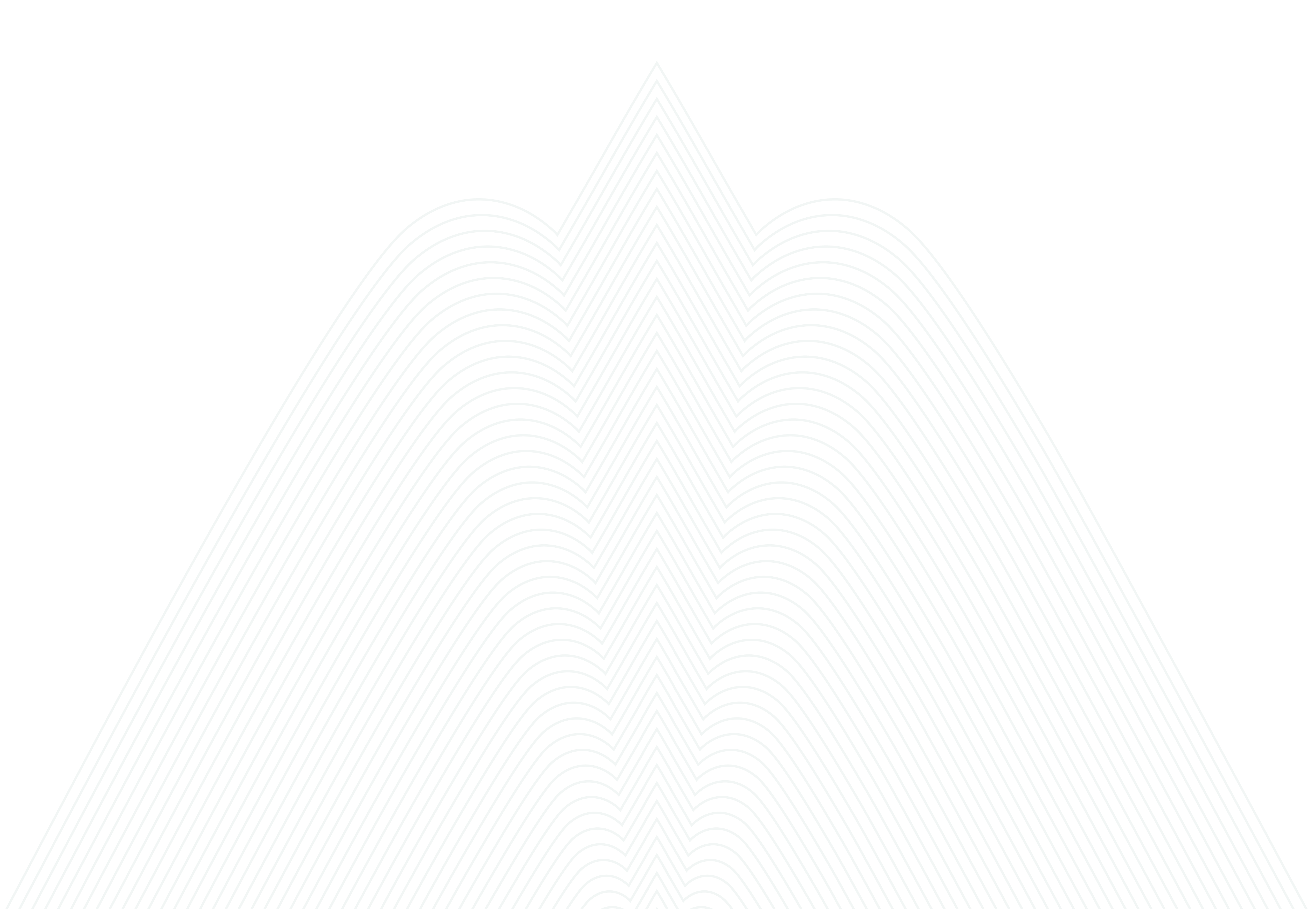 РП «Технический комплекс Космического ракетного комплекса «Байтерек», Заказчик:  Казахстанско-российское предприятие "Байтерек», 
РП «Авиационно-технический комплекс в аэропорту г. Астана», Заказчик: ТОО "Казахстанская авиационная индустрия", 
РП «Оснащение аэродрома аэропорта  г. Алматы системой посадки IIIB категории», Заказчик: Алматинская монтажная фирма "Имстальком-1" , 
РП «Административное здание в г. Астана», Заказчик: РГП «Казаэронавигация», 
РП «Реконструкция Международного аэропорта Ош (Кыргызстан)», Заказчик: ОАО "Международный аэропорт "Манас", 
РП «Административное здание в г. Кызылорда», Заказчик: АО "Петро Казахстан КумкольРесорсиз", 
VIP Терминал в аэропорту г. Талдыкорган 
РП «Разработка Технико-экономического обоснования по объекту: "Реконструкция аэропортового комплекса  города  Усть-Каменогорск», Заказчик: АО "Национальная компания "Социально-предпринимательская компания "Ертiс", 
И многие другие
КАЗАЭРОПРОЕКТ
Наши проекты за последние 3 ГОДА по заказам  РГП «КАЗАЭРОНАВИГАЦИЯ»
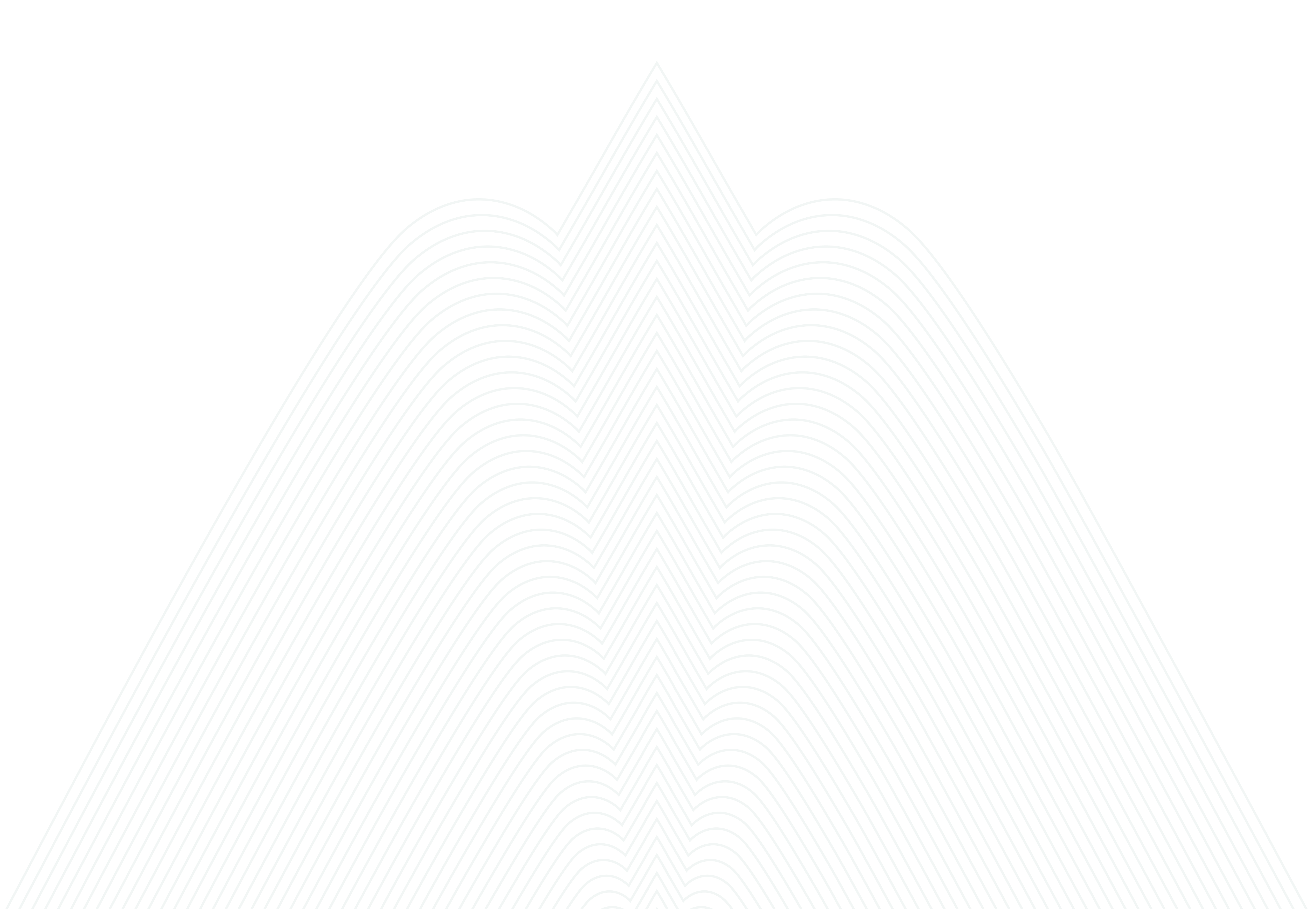 СТРОИТЕЛЬСТВО ПОЗИЦИИ ПОД УСТАНОВКУ  ОБОРУДОВАНИЯ РМП-200  НА УДАЛЕННОЙ ПОЗИЦИИ «ЖЕЗКАЗГАН»  КАРАГАНДИНСКОГО ФИЛИАЛА 2016 год
«Строительство позиции под установку  оборудования РМП-200 в Костанайском филиале 2016 год
СТРОИТЕЛЬСТВО ПОЗИЦИИ ПОД УСТАНОВКУ ОБОРУДОВАНИЯ DVOR/DME НА УДАЛЕННОЙ ПОЗИЦИИ «ЖЕЗКАЗГАН» КАРАГАНДИНСКОГО ФИЛИАЛА 2016 год
СТРОИТЕЛЬСТВО ПОЗИЦИИ ПОД УСТАНОВКУ ОБОРУДОВАНИЯ DVOR/DME В АТЫРАУСКОМ ФИЛИАЛЕ 2016 год
СТРОИТЕЛЬСТВО ПОЗИЦИИ ПОД УСТАНОВКУ ОБОРУДОВАНИЯ DVOR/DME В Г. КЫЗЫЛОРДА КЫЗЫЛОРДИНСКОГО ФИЛИАЛА 2016 год
СТРОИТЕЛЬСТВО ПОЗИЦИИ ПОД УСТАНОВКУ  ОБОРУДОВАНИЯ АРП-95 НА УП УРДЖАР УСТЬ-КАМЕНОГОРСКОГО ФИЛИАЛА 2016 год
«Строительство позиции под установку  оборудования РМП-200 на УП Урджар Усть-Каменогорского филиала 2016 год
СТРОИТЕЛЬСТВО ПОЗИЦИИ ПОД УСТАНОВКУ ОБОРУДОВАНИЯ DVOR/DME КАРАГАНДИНСКОГО ФИЛИАЛА 2016 год
СТРОИТЕЛЬСТВО ПОД УСТАНОВКУ СИСТЕМЫ ПОСАДКИ ILS ВПП-12  В  г. АКТАУ АКТАУСКОГО ФИЛИАЛА 2017 год
СТРОИТЕЛЬСТВО ПОД УСТАНОВКУ СИСТЕМЫ ПОСАДКИ ILS ВПП-31 В Г. ТАРАЗ ЖАМБЫЛСКОГО ФИЛИАЛА 2017 год
СТРОИТЕЛЬСТВО ПОЗИЦИИ НА УСТАНОВКУ РАДИОЛОКАЦИОННОГО КОМПЛЕКСА В ПЕТРОПАВЛОВСКОМ ФИЛИАЛЕ 2017 год
СТРОИТЕЛЬСТВО ПОД УСТАНОВКУ СИСТЕМЫ ПОСАДКИ ILS ВПП-12 В ГОРОДЕ УСТЬ-КАМЕНОГОРСК 
УСТЬ-КАМЕНОГОРСКОГО ФИЛИАЛА и многие другие.
КАЗАЭРОПРОЕКТ
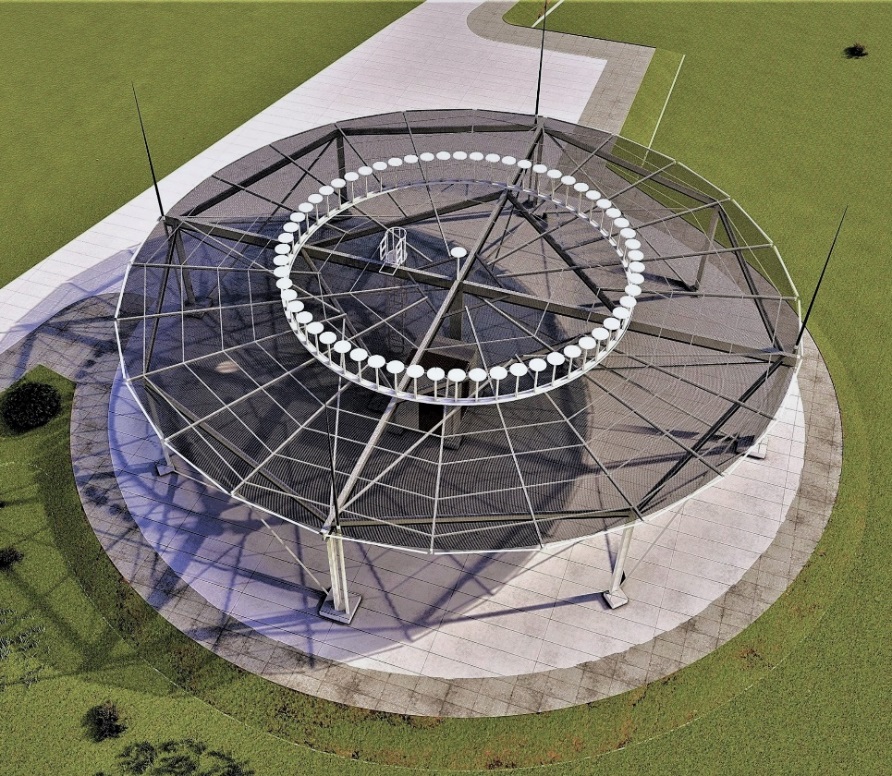 ОБОРУДОВАНИЯ DVOR/DME ДВОР доплеровский азимутальный дальномерный радиомаяк
в филиалах РГП «КАЗАЭРОНАВИГАЦИЯ»
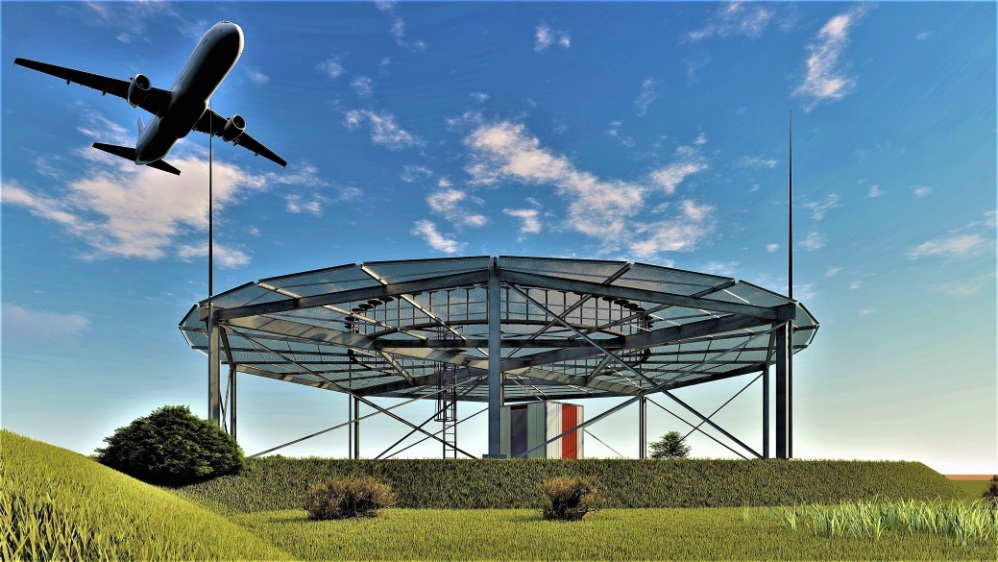 Алматы 2006
Павлодар 2012
Уральск 2014
Караганда 2016
Семей 2016
Жезказган 2016
Актау 2016
Атырау 2016
Жаркент 2016
КАЗАЭРОПРОЕКТ
ОБОРУДОВАНИЯ ВОР ДМЕ азимутально-дальномерный радиомаяк
в филиалах РГП «КАЗАЭРОНАВИГАЦИЯ»
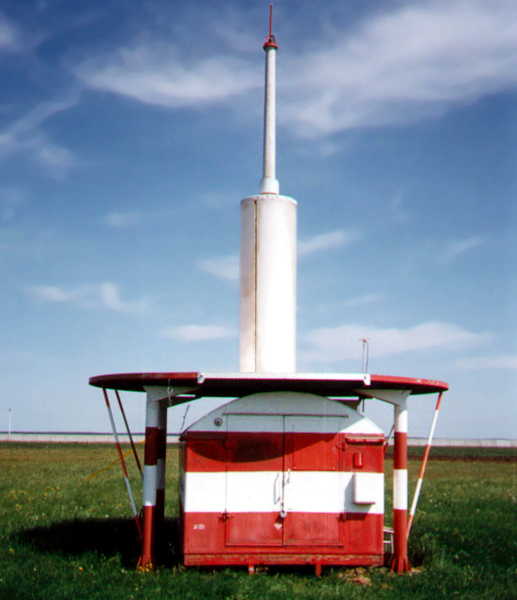 Атырау 2004
Бейнео 2009
Аягоз 2011
Кокщетав 2011
КАЗАЭРОПРОЕКТ
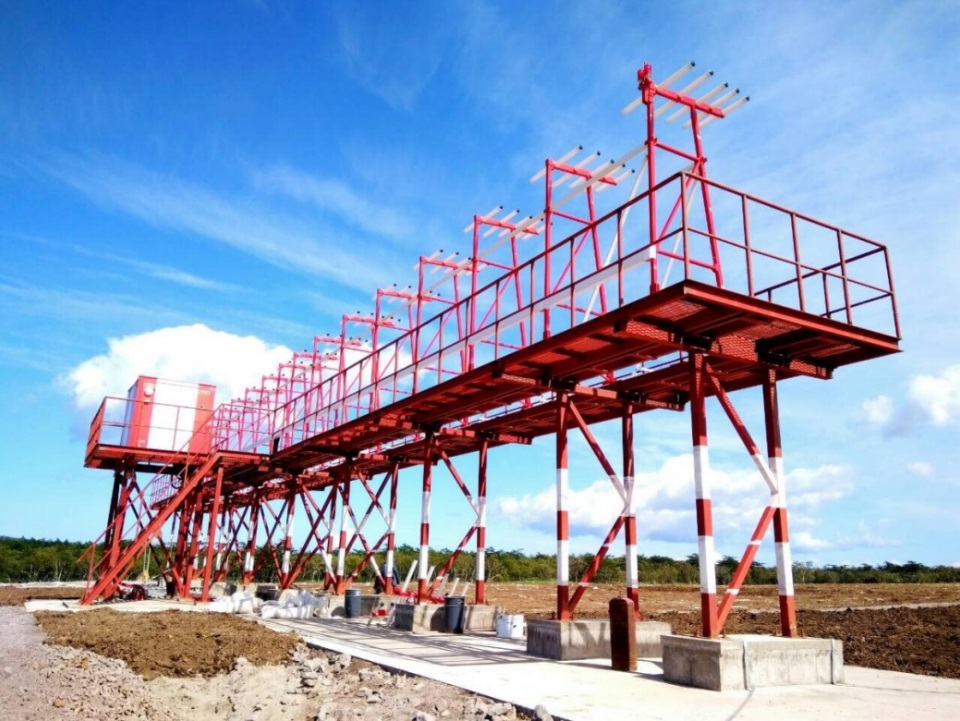 ОБОРУДОВАНИЯ Курсавой радиомаяк LLZ в филиалах РГП «КАЗАЭРОНАВИГАЦИЯ»
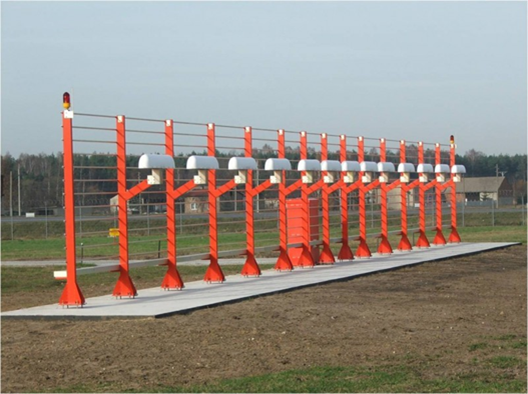 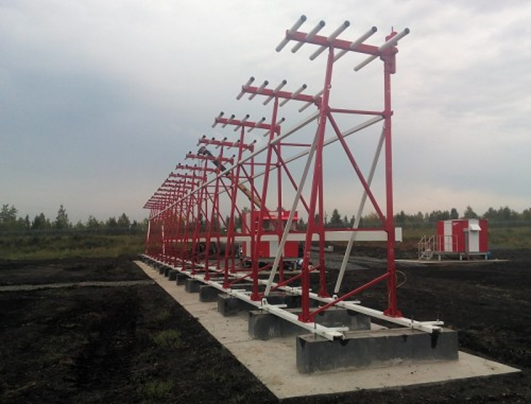 Уральск  NORMAK 2014
Алмата NORMAK 2016
Тараз NORMAK 2017
Актау NORMAK  2017
Атырау NORMAK  2017
КАЗАЭРОПРОЕКТ
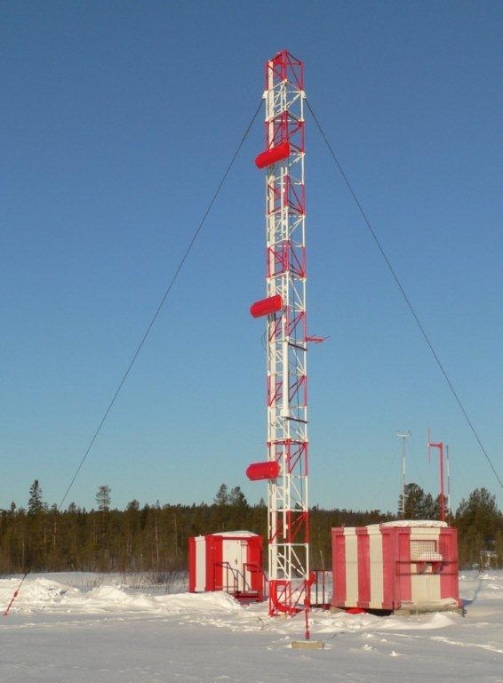 ОБОРУДОВАНИЯ Мачта глисадный радирмаяк  GP в филиалах РГП «КАЗАЭРОНАВИГАЦИЯ»
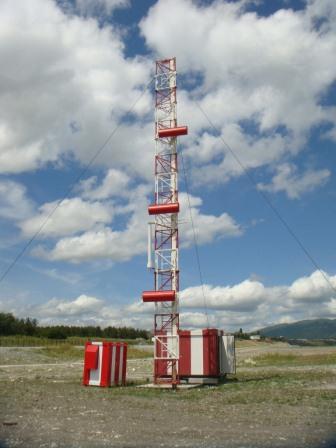 Тараз  СП-90  2004
Кокщетав СП-90 2007
Актобе СП-90 2007
Петропавловск СП-90 2007
Павлодар СП-90 2012
КАЗАЭРОПРОЕКТ
ОБОРУДОВАНИЯ АРП Автоматический радио пелингаторы в филиалах РГП «КАЗАЭРОНАВИГАЦИЯ»
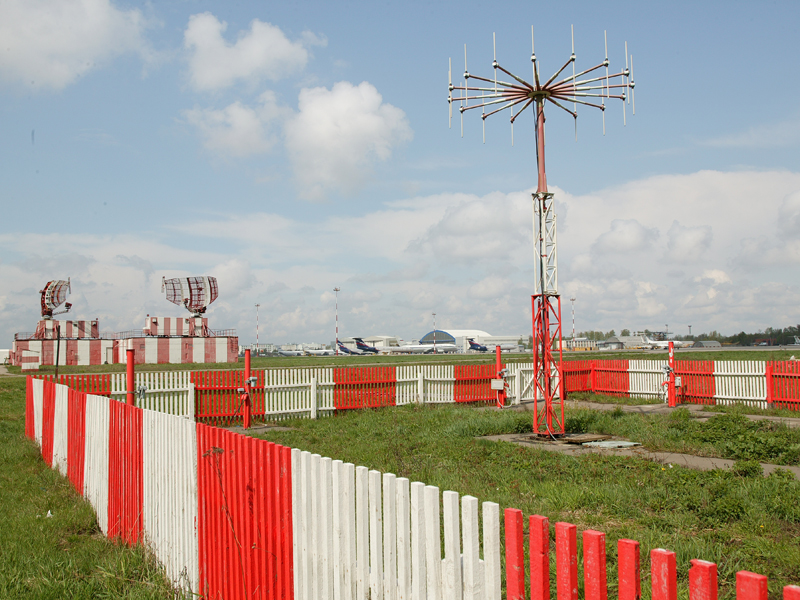 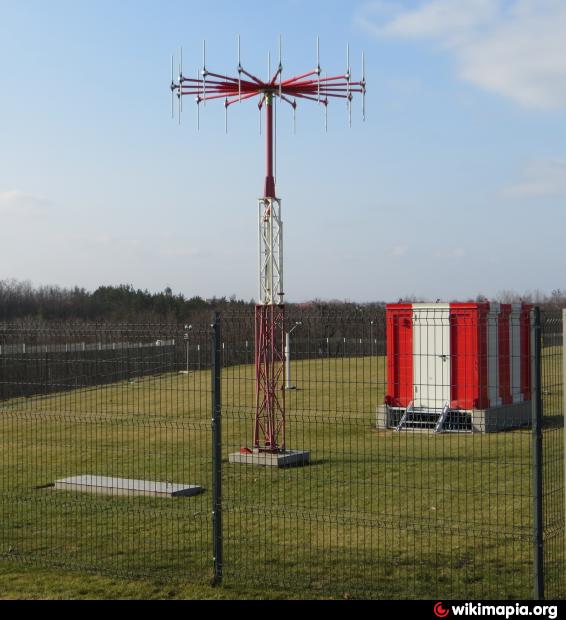 Астана АРП-95 2006
Урджар  АРП-95  2006
Актобе СП-90 2007
Кустанай АРП-95 2009
Казыл-Орда АРП-95 2010
Шымкент АРП-95 2011
Тараз 2012 АРП-95 2012
КАЗАЭРОПРОЕКТ
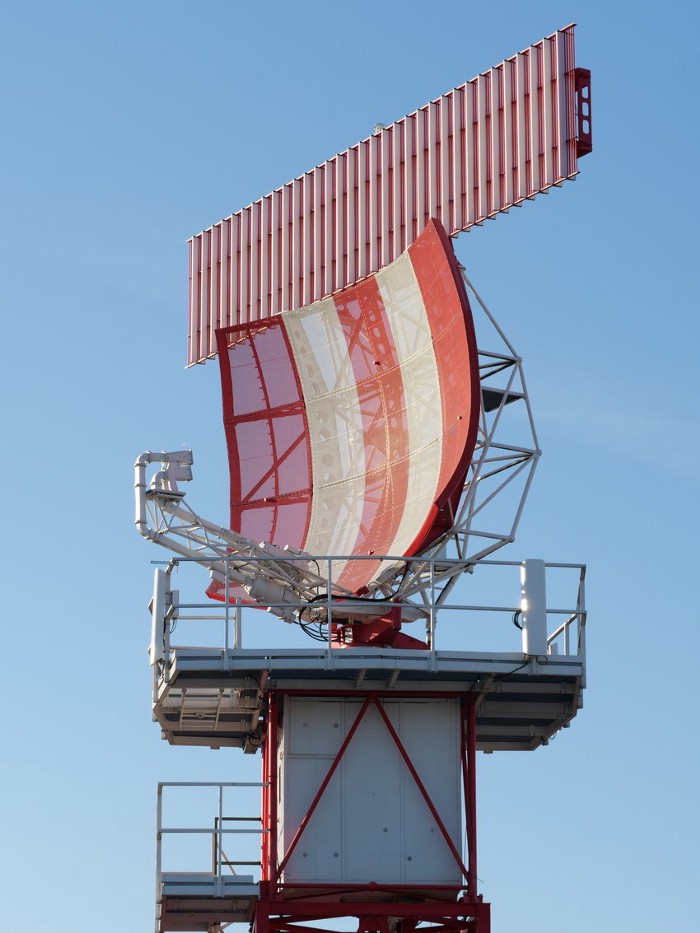 ОБОРУДОВАНИЯ РЛК радиолакацинный комплекс в филиалах РГП «КАЗАЭРОНАВИГАЦИЯ»
-Первичный радиолокатор S-диапазона (PSR) MRAVA 10
Балхаш 2009
Тараз 2011
Астана 2014
Кокщетав 2016
Петропавловск 2017
Алматы 2018
КАЗАЭРОПРОЕКТ
ОБОРУДОВАНИЯ МВРЛ моноимпульсный вторичный радиолокационный комплекс в филиалах РГП «КАЗАЭРОНАВИГАЦИЯ»
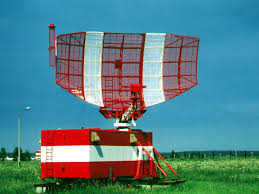 -Моно импульсивный вторичный радиолокатор с режимом S (MSSR) M10S
Актау МВРЛ- СВК 2002
Актюбинск МВРЛ- СВК 2003
Кокщетав МВРЛ- СВК 2004
Аягос МВРЛ- СВК 2005
Шымкент МВРЛ- СВК 2007
Караганда МВРЛ- СВК 2007
Бейнео МВРЛ- СВК 2009
Балхаш МВРЛ- СВК 2009
Жаркент МВРЛ- СВК 2012
КАЗАЭРОПРОЕКТ
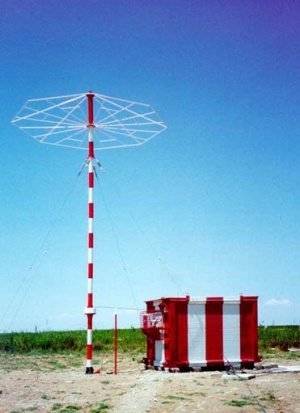 ОБОРУДОВАНИЯ РМП приводной радиомаяк с пеленгатором в филиалах РГП «КАЗАЭРОНАВИГАЦИЯ»
Актау МВРЛ- СВК 2002
Актюбинск МВРЛ- СВК 2003
Кокщетав МВРЛ- СВК 2004
Аягус МВРЛ- СВК 2005
Шымкент МВРЛ- СВК 2007
Караганда МВРЛ- СВК 2007
Бейнео МВРЛ- СВК 2009
Балхаш МВРЛ- СВК 2009
Жаркент МВРЛ- СВК 2012
КАЗАЭРОПРОЕКТ
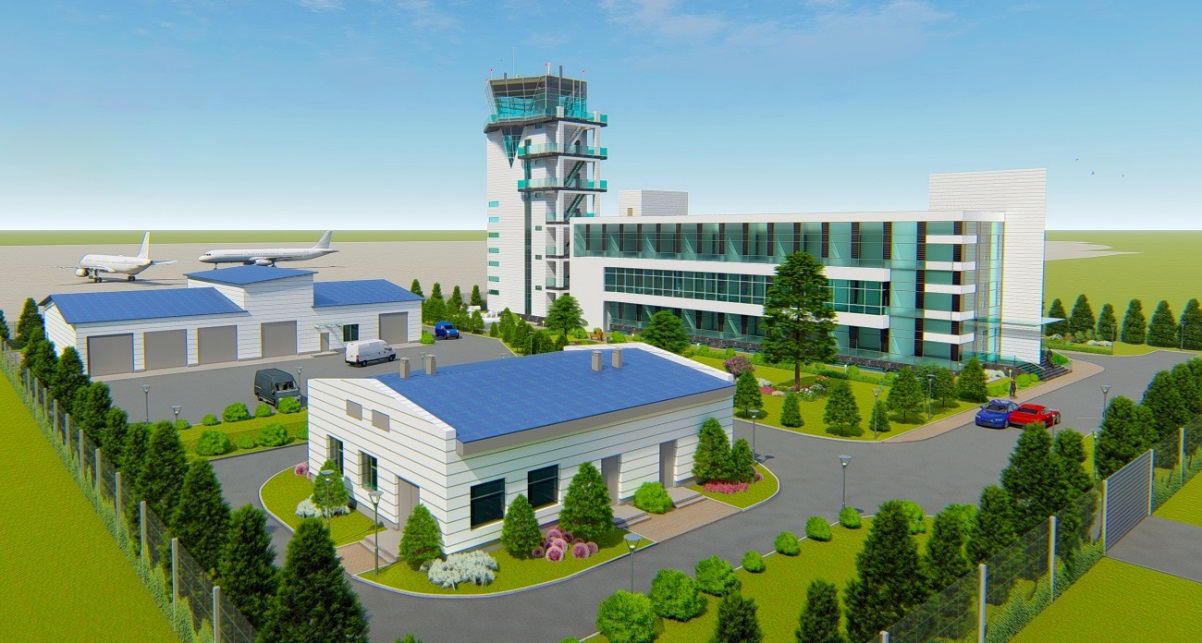 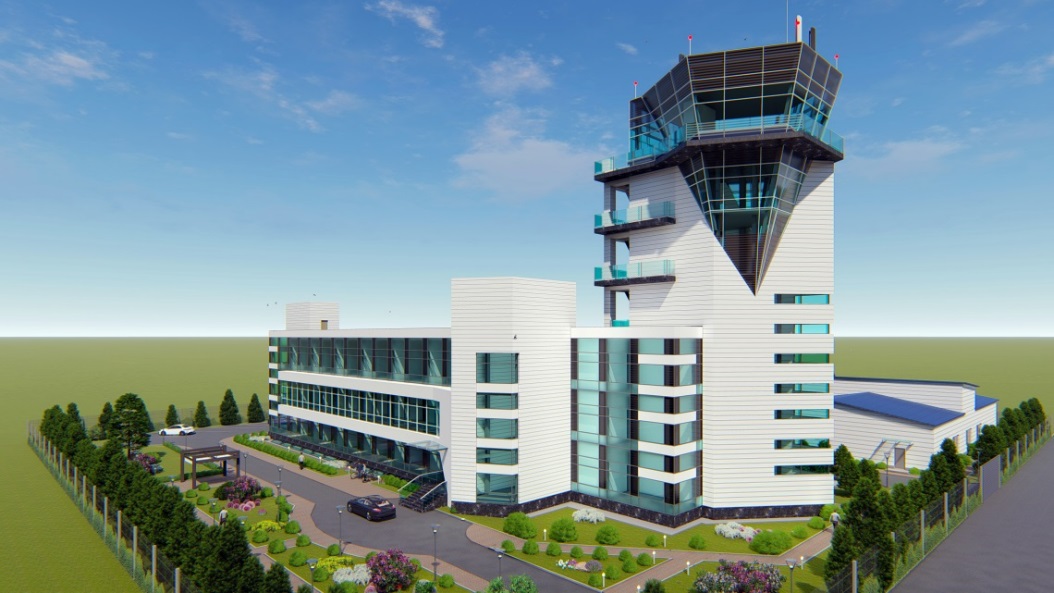 ПРОЕКТИРОВАНИЕ АДМИНИСТРАТИВНО-ТЕХНИЧЕСКОГО ЗДАНИЯ С ДИСПЕЧЕРСКОЙ ВЫШКОЙ В КЫЗЫЛОРДИСКОМ ФИЛИАЛЕ «КАЗАЭРОНАВИГАЦИЯ» 2017 год
КАЗАЭРОПРОЕКТ
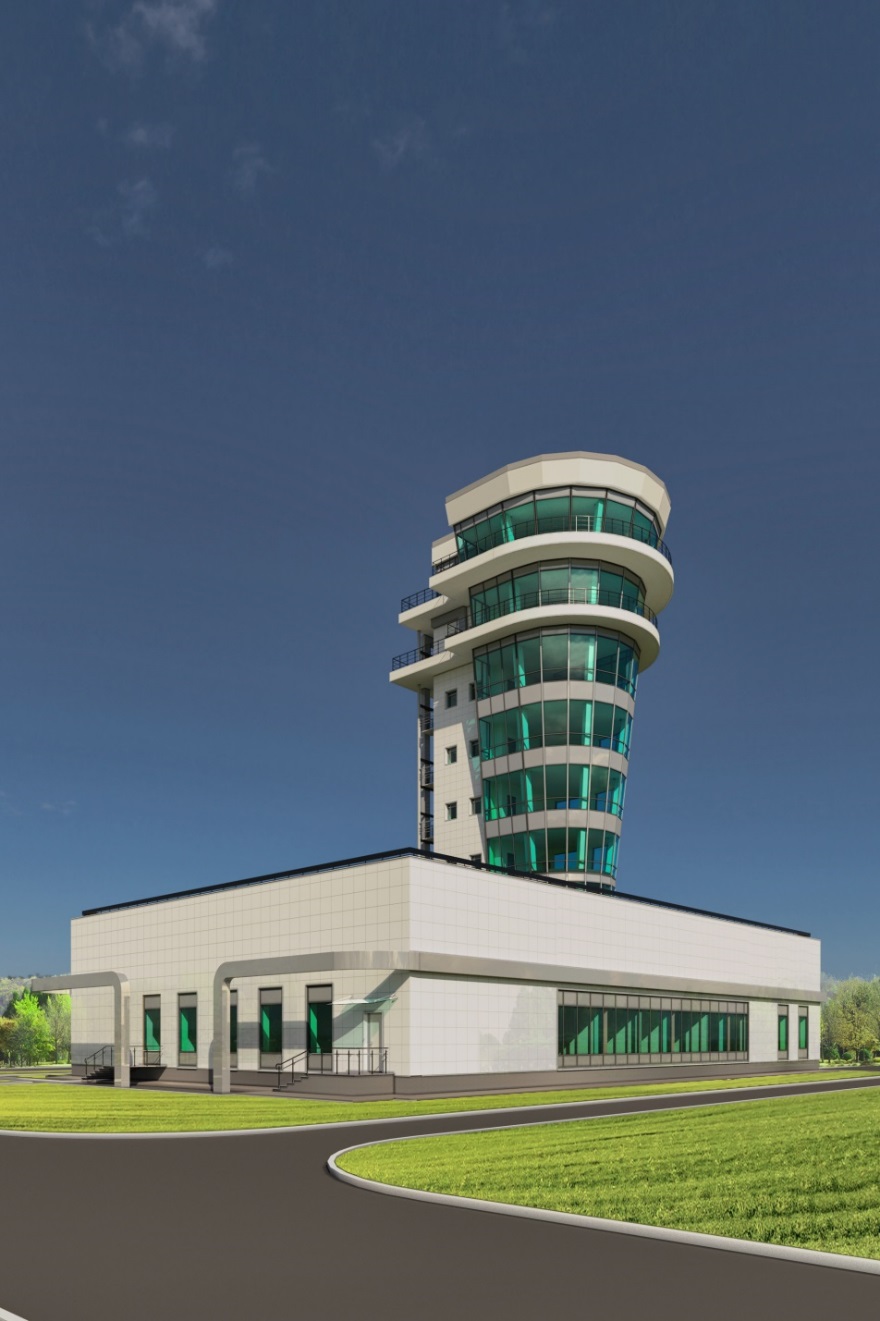 ПРОЕКТИРОВАНИЕ АДМИНИСТРАТИВНО-ТЕХНИЧЕСКОГО ЗДАНИЯ С ДИСПЕЧЕРСКОЙ ВЫШКОЙ В УП ТАЛДЫКОРГАН филиала «ЮВ РЦ ОВД» РГП «КАЗАЭРОНАВИГАЦИЯ» 2018 год
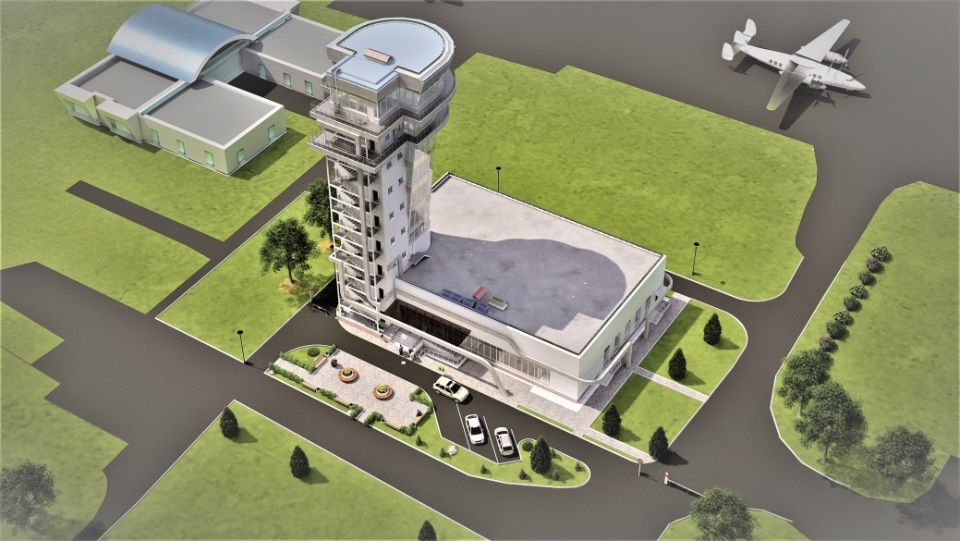 КАЗАЭРОПРОЕКТ
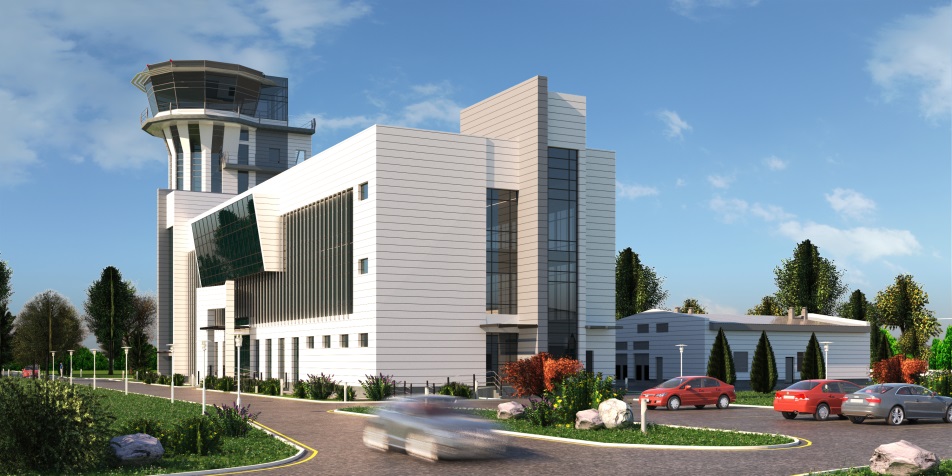 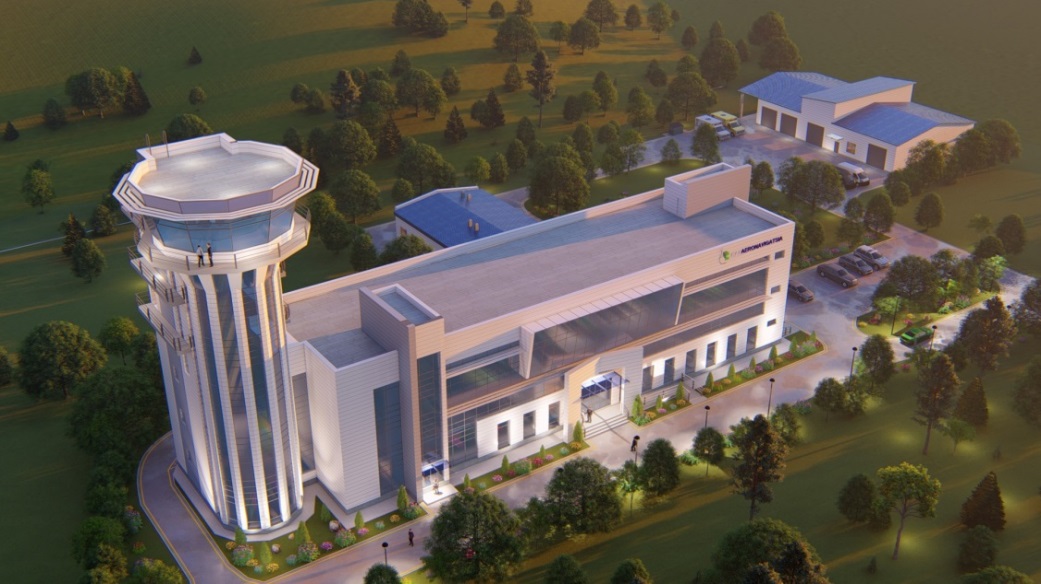 АДМИНИСТРАТИВНО-ТЕХНИЧЕСКОЕ ЗДАНИЕ С ДИСПЕТЧЕРСКОЙ ВЫШКОЙ В ЖAМБЫЛСКОМ ФИЛИАЛЕ РГП «КАЗАЭРОНАВИГАЦИЯ» 2019 год
КАЗАЭРОПРОЕКТ
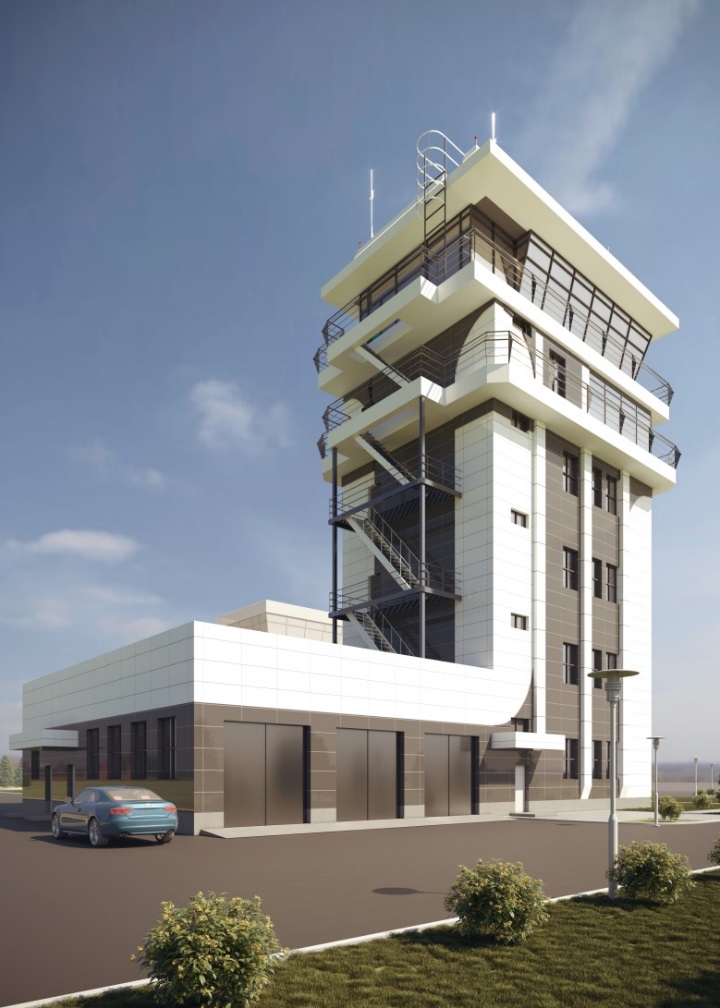 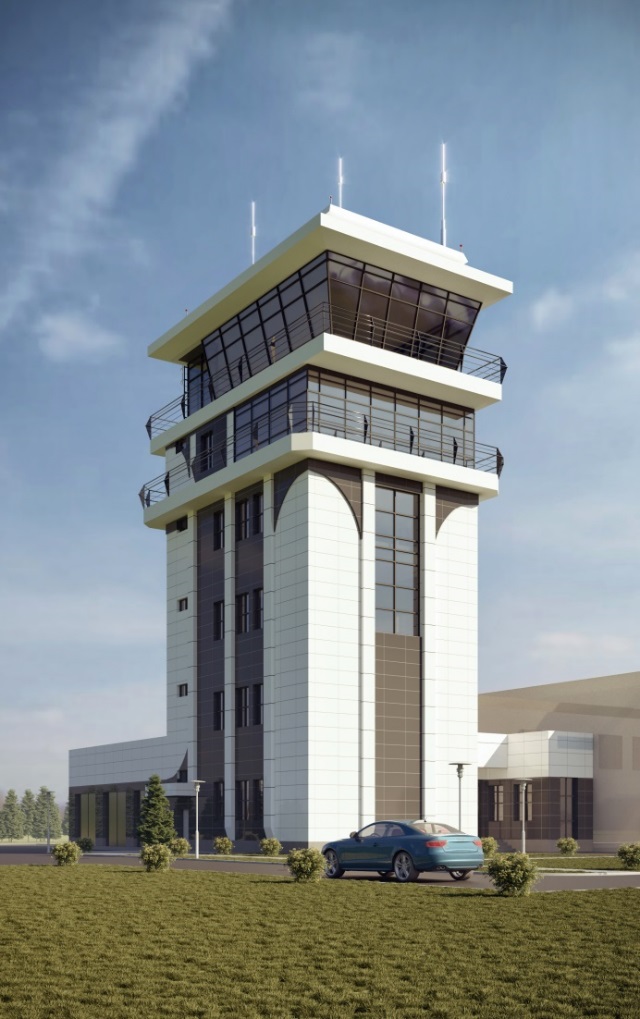 ДИСПЕТЧЕРСКИЙ ПУНКТ «ВЫШКА» В УРАЛЬСКОМ 
ФИЛИАЛЕ РГП «КАЗАЭРОНАВИГАЦИЯ» 2019 год
КАЗАЭРОПРОЕКТ
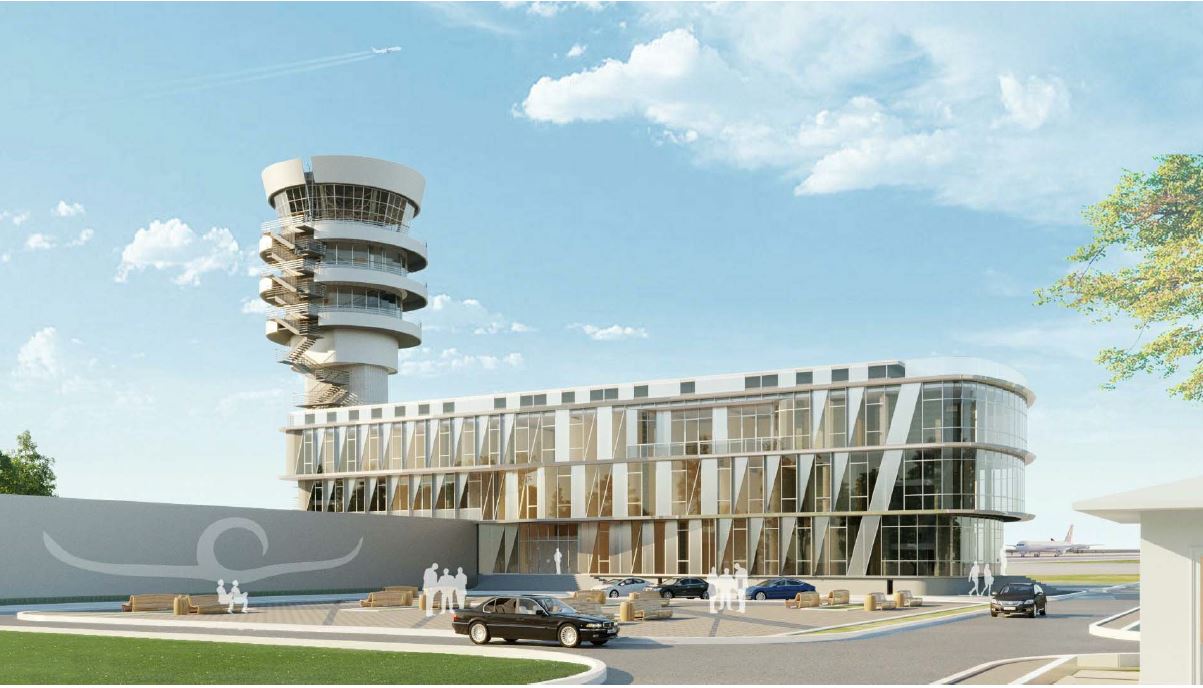 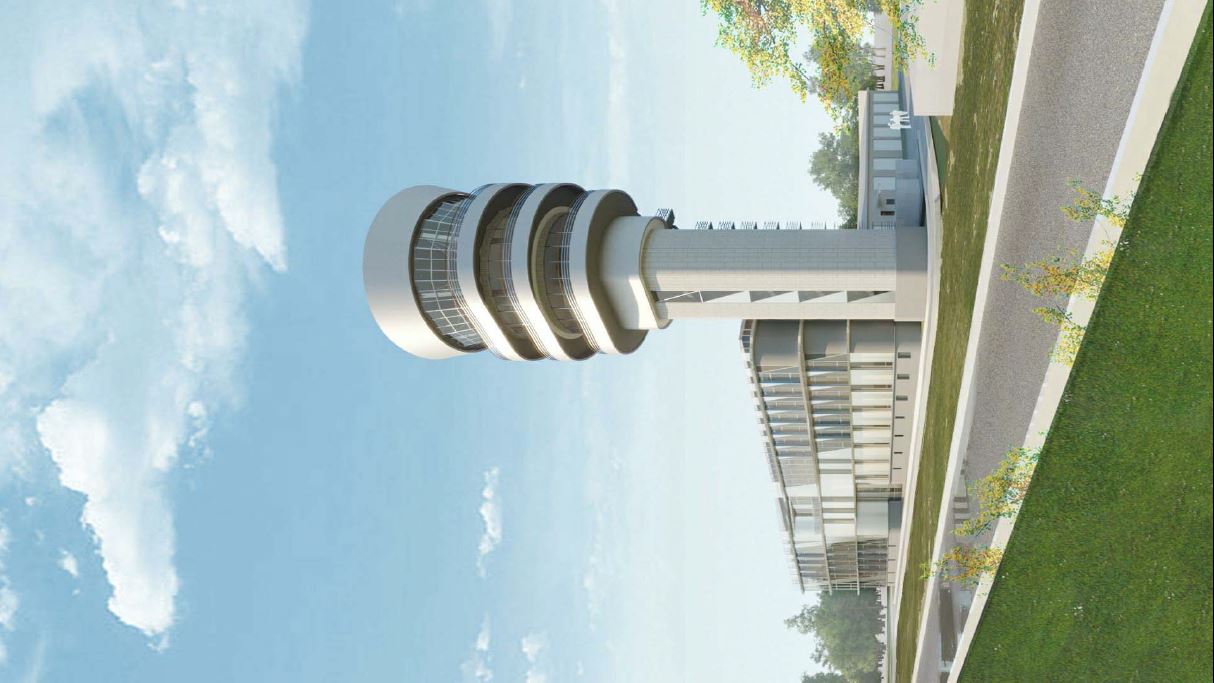 ПРОЕКТИРОВАНИЕ АДМИНИСТРАТИВНО-ТЕХНИЧЕСКОГО ЗДАНИЯ С ДИСПЕЧЕРСКОЙ ВЫШКОЙ В УСТЬ-КАМЕНОГОРСКОМ ФИЛИАЛЕ «КАЗАЭРОНАВИГАЦИЯ» 2017 год
КАЗАЭРОПРОЕКТ
ТЕХНОЛОГИЧЕСКОЕ ПРОЕКТИРОВАНИЕ  ЗДАНИЙ И СООРУЖЕНИЙ ЖИЛИЩНО-ГРАЖДАНСКОГО НАЗНАЧЕНИЯ
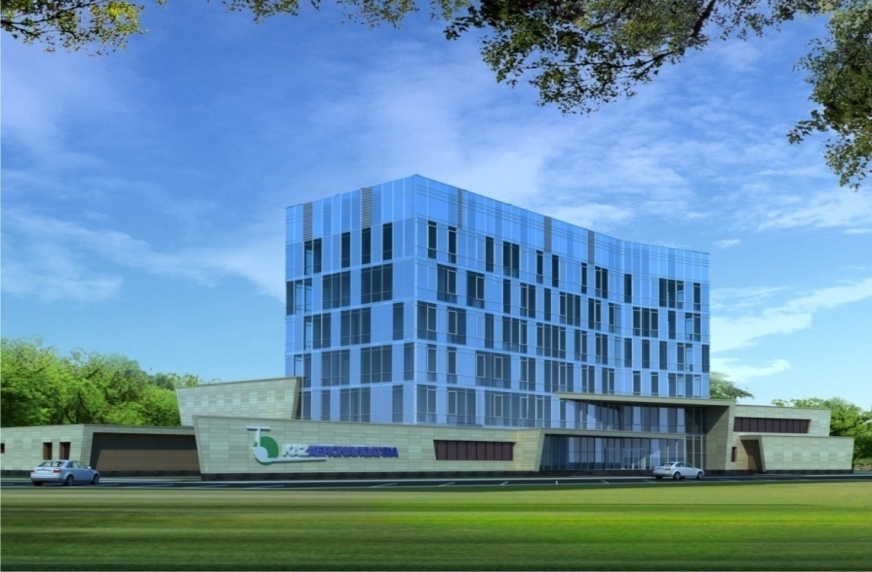 АДМИНИСТРАТИВНОЕ ЗДАНИЕ РГП «КАЗАЭРОНАВИГАЦИЯ» 2014 год
КАЗАЭРОПРОЕКТ
География работ
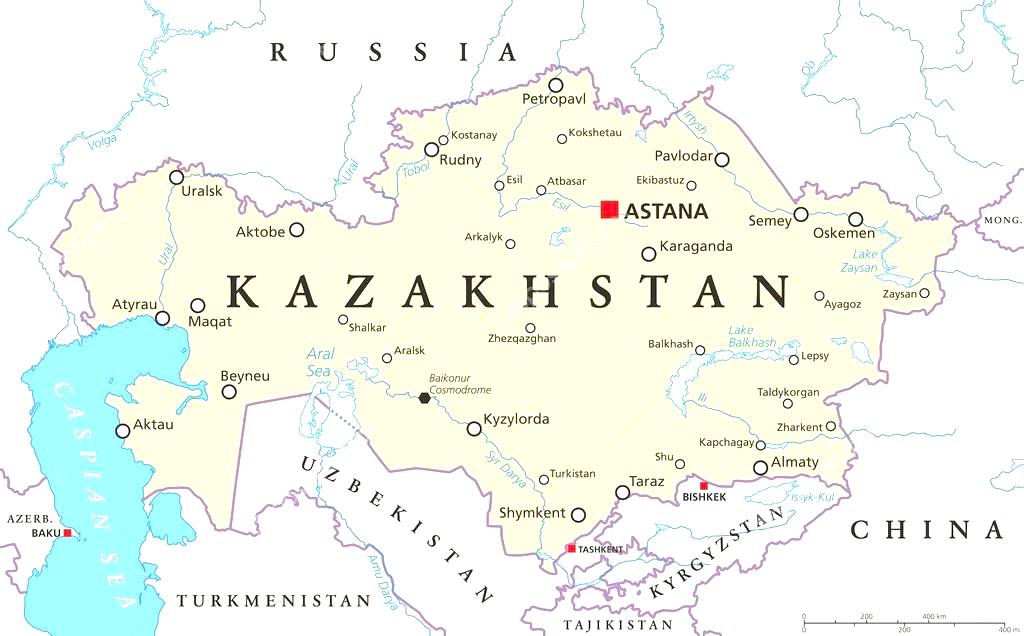 КАЗАЭРОПРОЕКТ
О   НАС
Коллектив   АО «НИПИИ «КазАэроПроект» прошел большой путь становления  и развития.  Уже более 45 лет решает вопросы и принимает решения влияющие на безопасность и успешную эксплуатацию аэродромов. Большинство работающих ныне сотрудников стояли у истоков грандиозных, успешно реализованных сегодня проектов в Республике Казахстан  и за ее пределами. 
Штатная численность работников АО «НИПИИ «КазАэроПроект» составляет 82 человека, в том числе: административно-управленческий персонал – 20 человек, инженерно-технический персонал – 62 человека.
 Весь комплекс работ, выполняемых институтом, обеспечивает основной актив нашего предприятия – высококвалифицированные специалисты-проектировщики  32 специальностей по всем видам строительного проектирования, обладающие обширными знаниями и большим опытом работы в области инжиниринга и консалтинговых услуг, что позволяет нам выполнять весь спектр работ – от инженерных изысканий до завершения проектов и  технико-экономических обоснований в транспортной, производственной, жилищно-гражданской и других областях строительства.
Инженерно-геологических исследования проводят высококвалифицированные специалисты в грунтоведческой лаборатории, где определяются  характеристики  физико-механических свойств грунтов для расчета оснований  фундаментов,  химический состав грунтов и подземных вод,  коррозийная активность грунтов по отношению к цветным металлам и другим данным.
Знание и опыт наших специалистов, их компетентность и профессионализм, принципиальность и организаторские способности снискали заслуженное признание авиаторов Казахстана, а так же  проектной и инженерной общественности Республики:
в коллективе работают   2 обладателя звания «Заслуженный архитектор»  
2 обладателя звания «Почетный строитель»
Обладатель звания «Почетный авиатор»
КАЗАЭРОПРОЕКТ
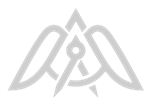 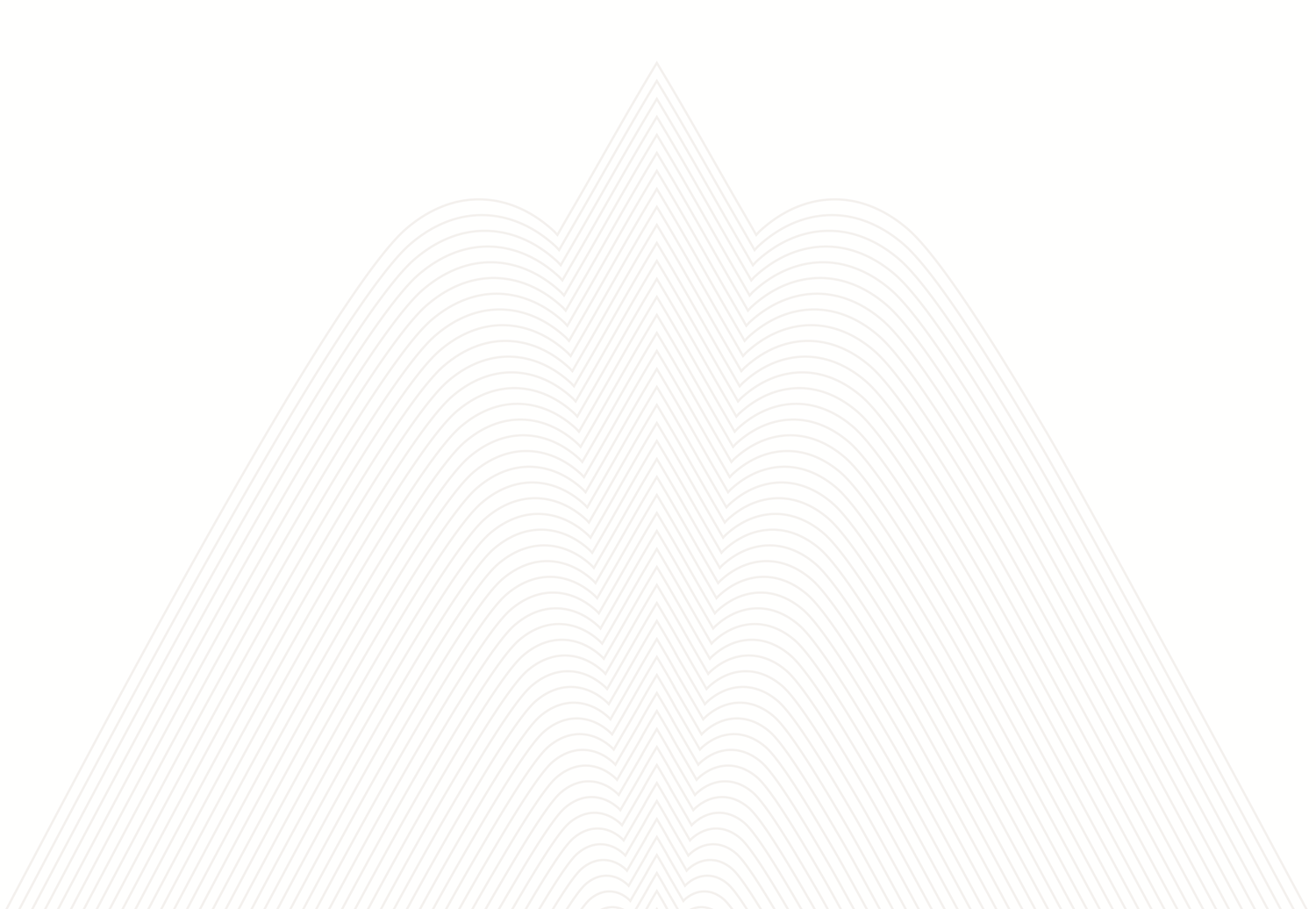 Спасибо за внимание!
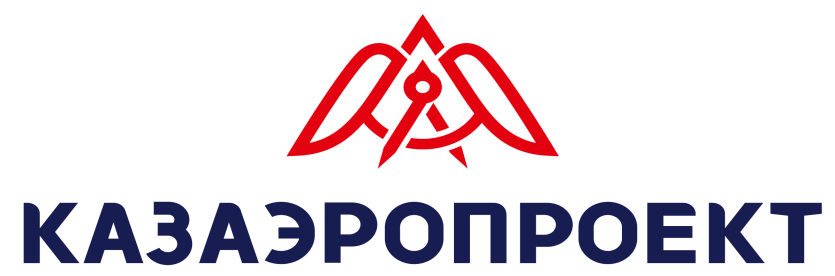